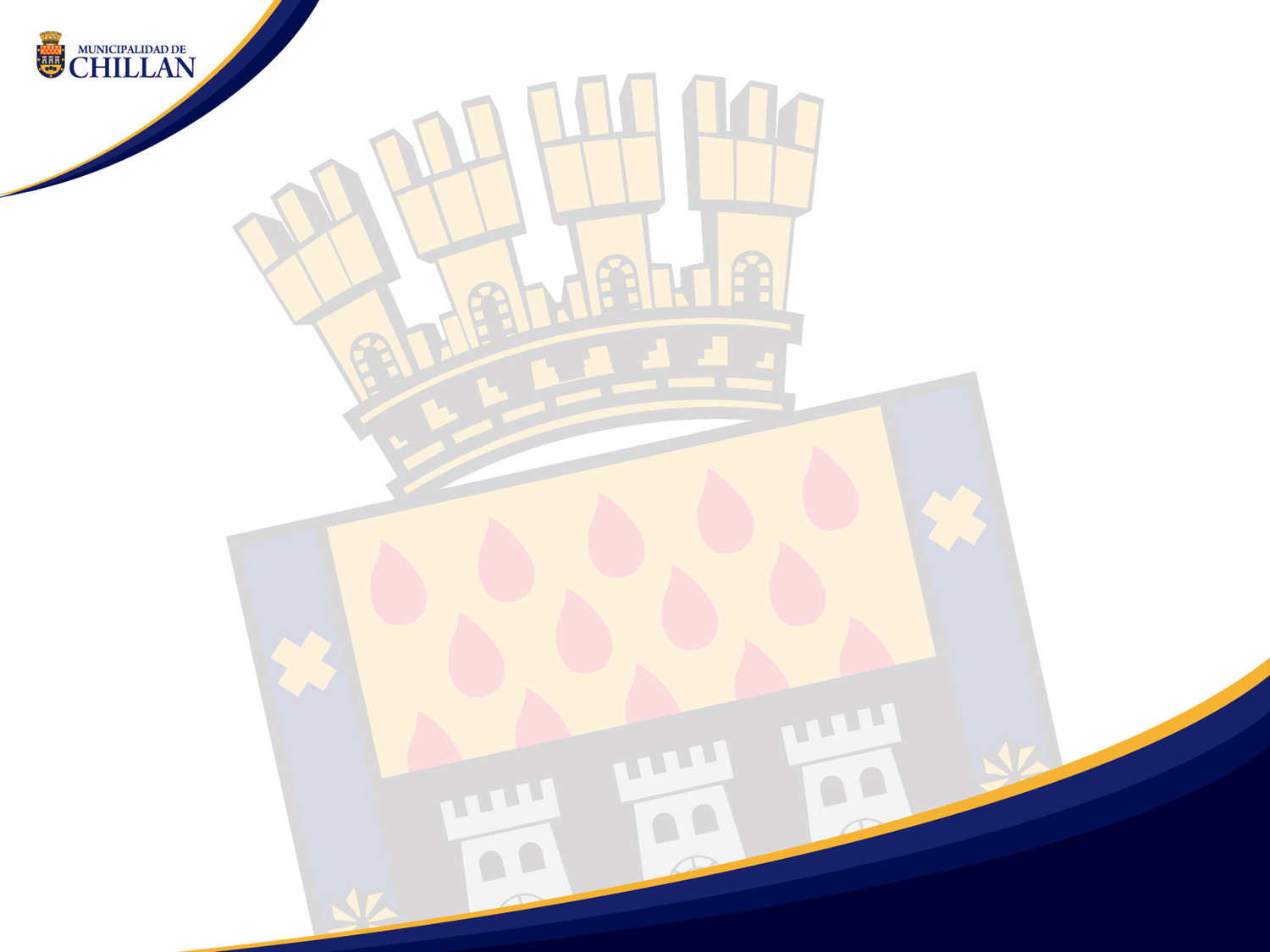 LEY NÚM. 20.880 SOBRE PROBIDAD EN LA FUNCIÓN PÚBLICA Y PREVENCIÓN DE LOS CONFLICTOS DE INTERESES
Administración Municipal
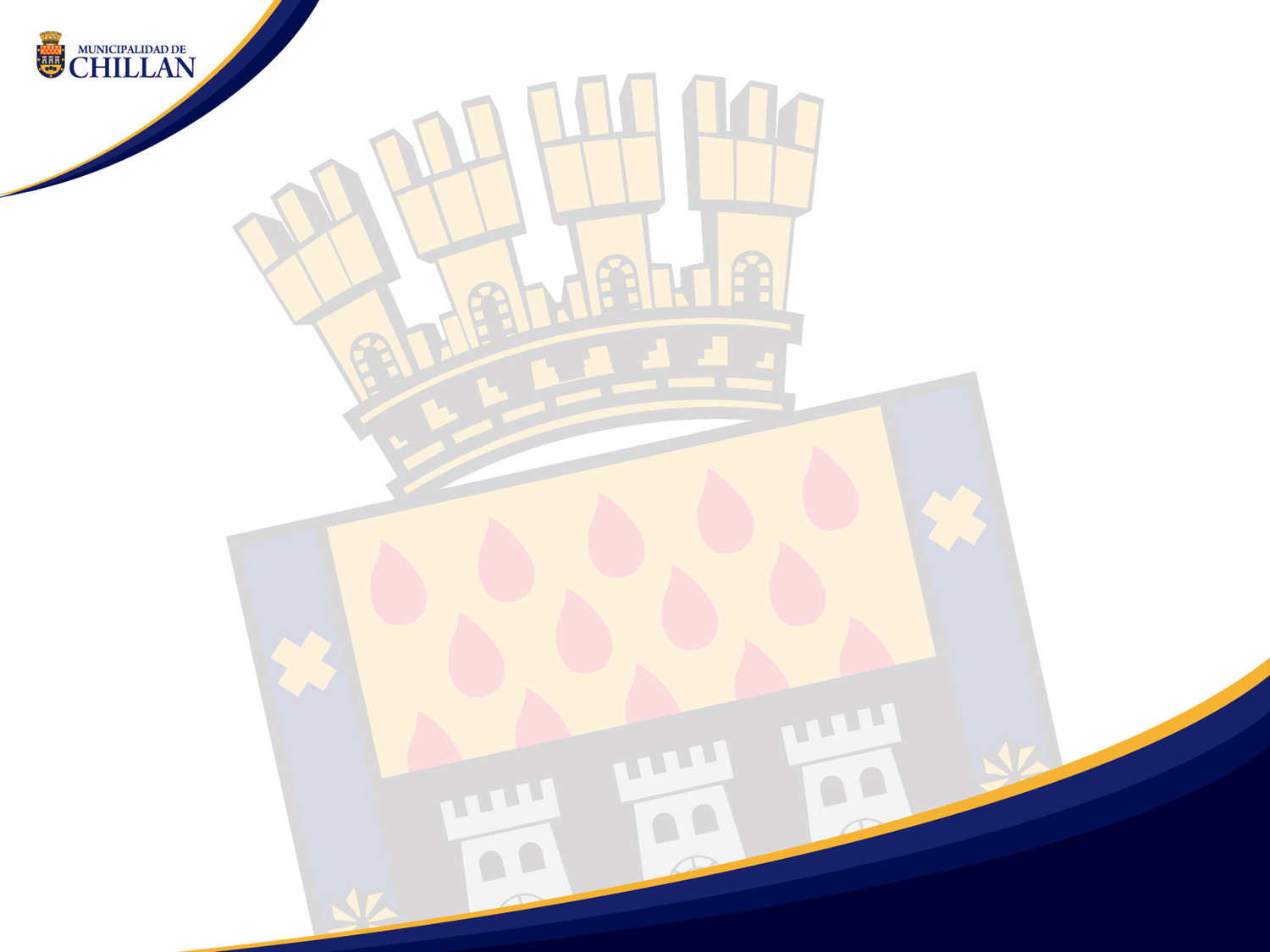 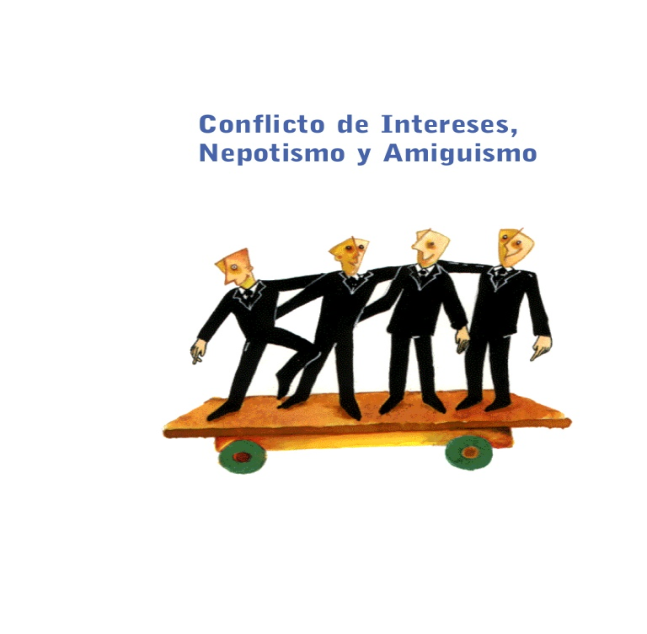 GENERALIDADES
(Artículo1º)Regula y define el principio de probidad en el ejercicio de la función pública y la prevención y sanción de conflictos de intereses y cuando existen dichos conflictos.
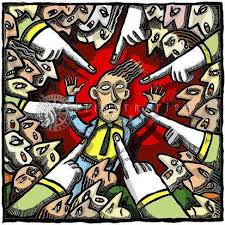 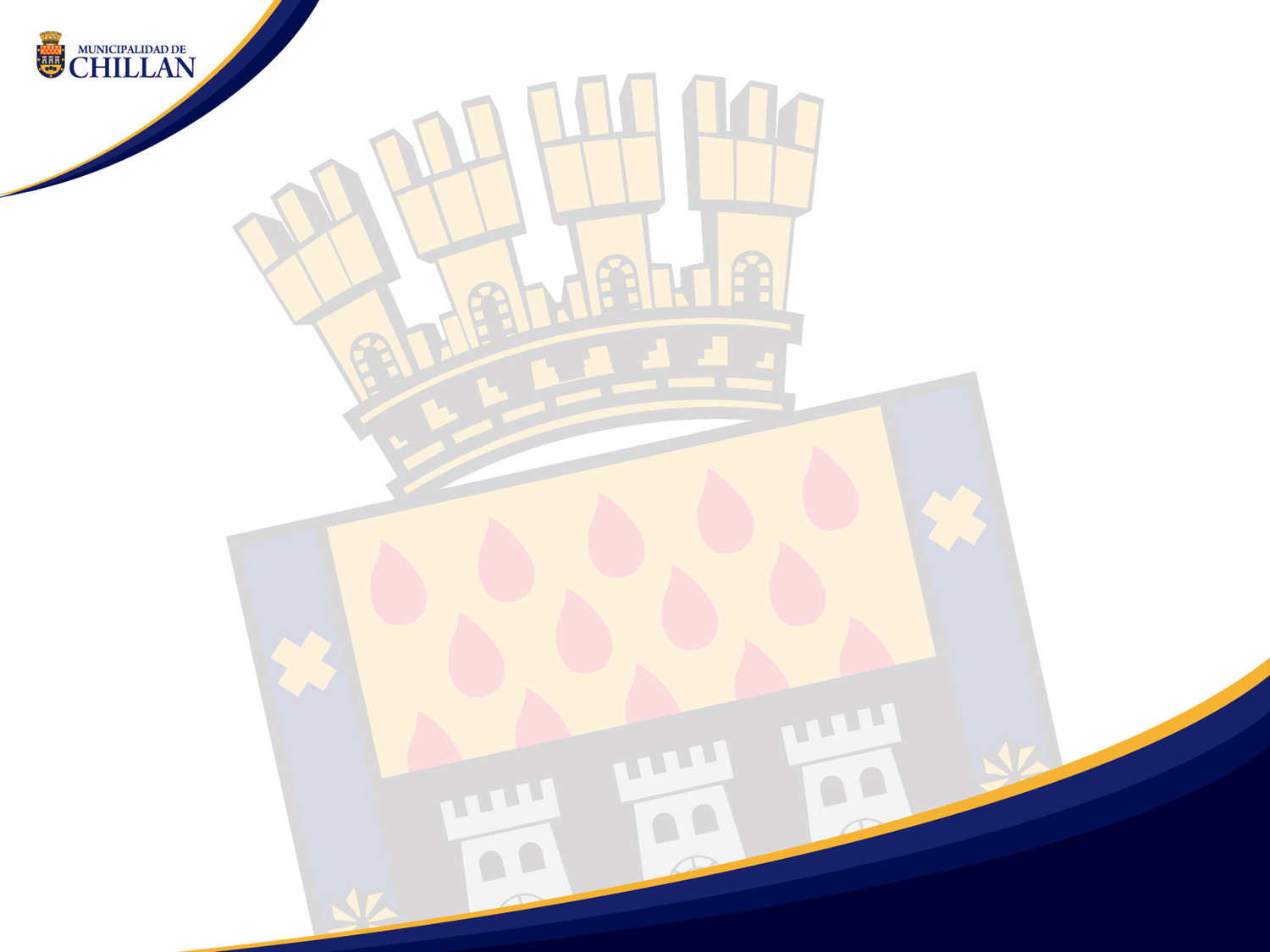 DEFINICION:
El principio de probidad en la función pública consiste en observar una conducta funcionaria intachable, un desempeño honesto y leal de la función o cargo con preeminencia del interés general sobre el particular.
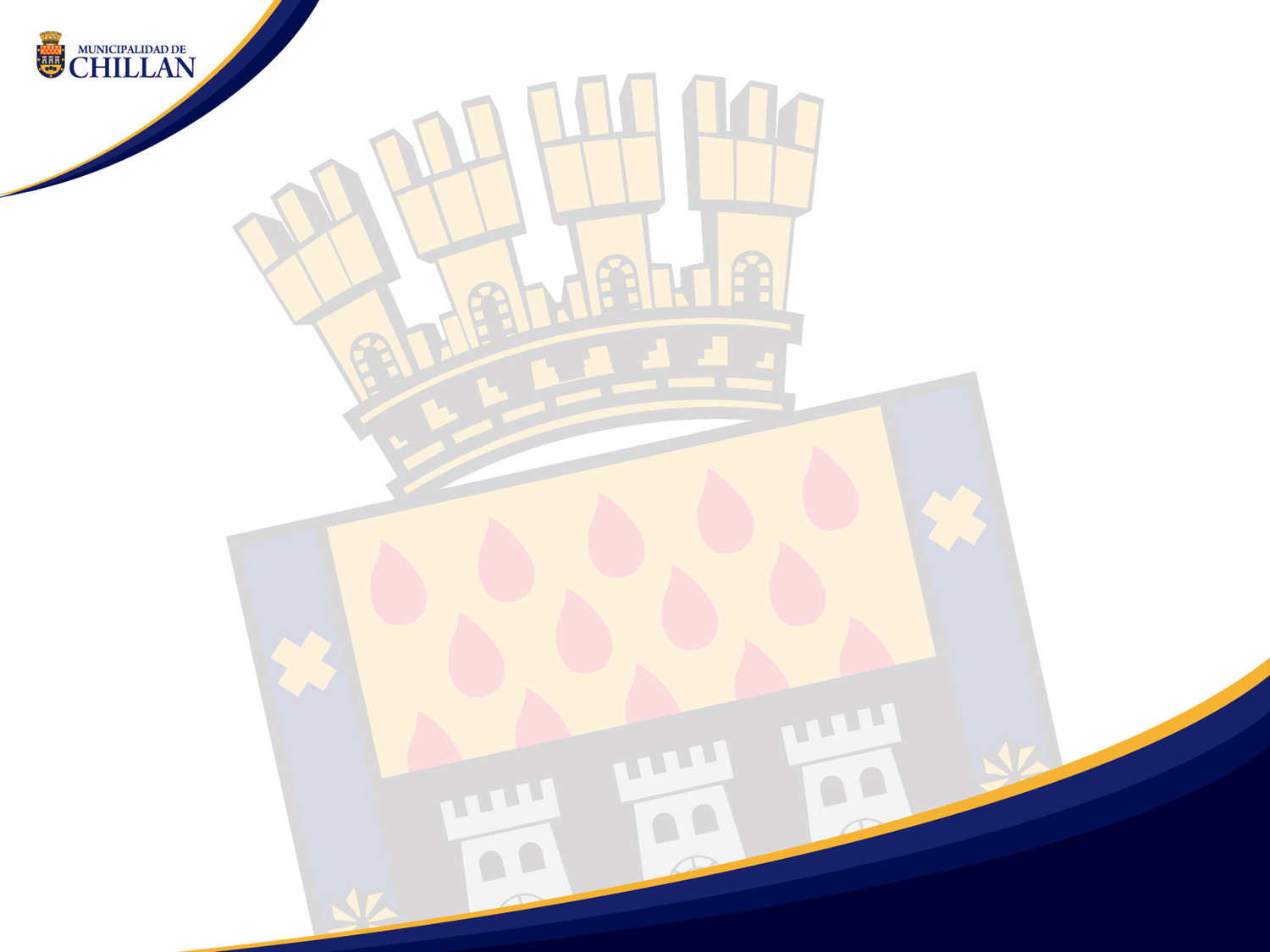 RESPONSABILIDADES Y SANCIONES
(Artículo 2) Todo aquel que desempeñe funciones públicas, cualquiera sea la calidad jurídica en que lo haga, deberá ejercerlas en conformidad con lo dispuesto en la Constitución y las leyes, con estricto apego al principio de probidad.
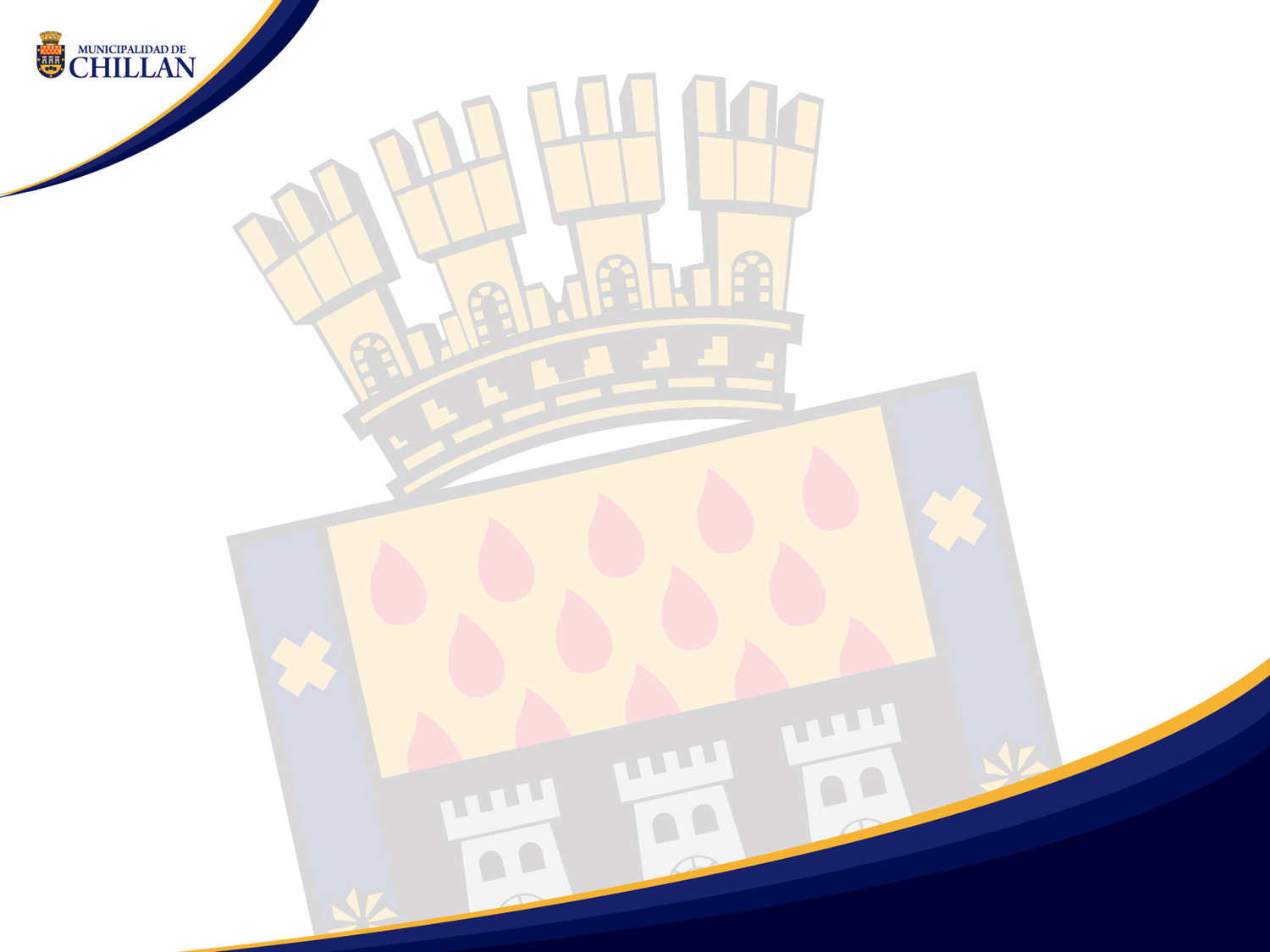 RESPONSABILIDADES Y SANCIONES
La inobservancia del principio de probidad acarreará las responsabilidades y sanciones que determine la Constitución o las leyes, según corresponda.
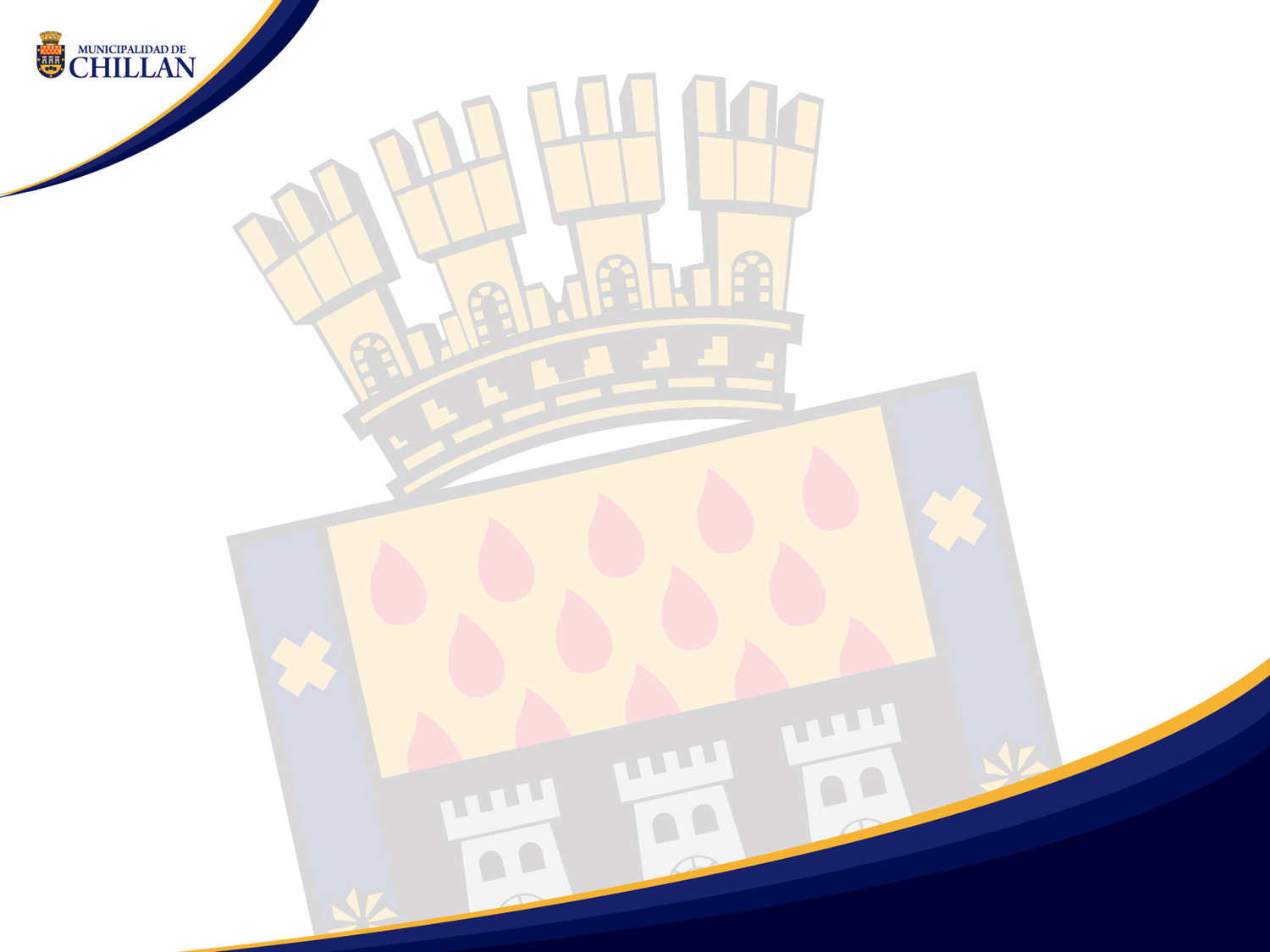 AUTORIDADES Y FUNCIONARIOS -DEBER DE DECLARAR INTERESES Y PATRIMONIO
(Artículo3)Esta ley determina las autoridades y funcionarios que deberán declarar sus intereses y patrimonio en forma pública, en los casos y condiciones que señala.
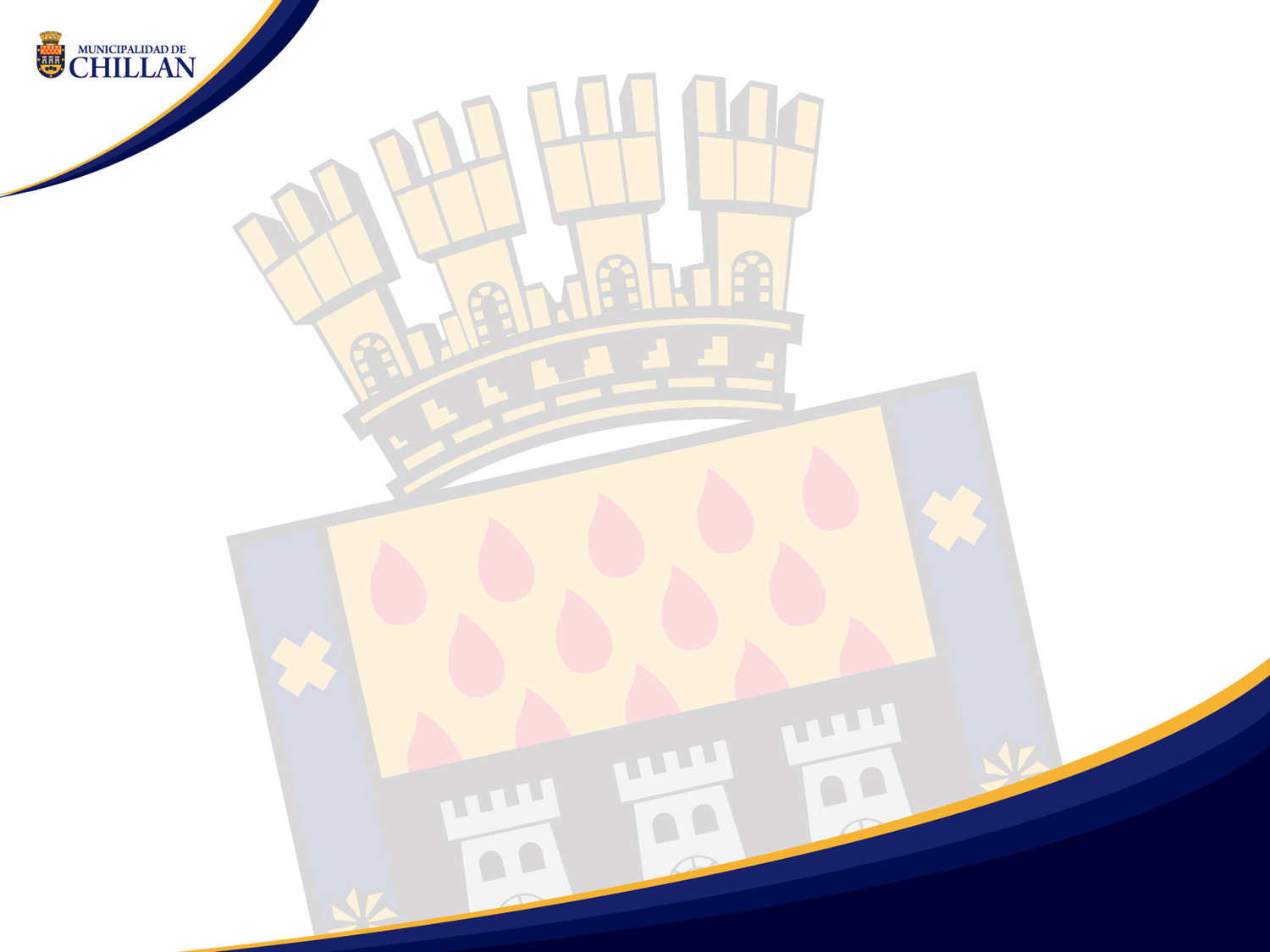 AUTORIDADES Y FUNCIONARIOS -DEBER DE DECLARAR INTERESES Y PATRIMONIO
Así también, los casos y condiciones en que esas autoridades delegarán a terceros la administración de ciertos bienes y finalmente establece situaciones calificadas en que deberán proceder a la enajenación de determinados bienes que supongan conflicto de intereses en el ejercicio de su función pública.
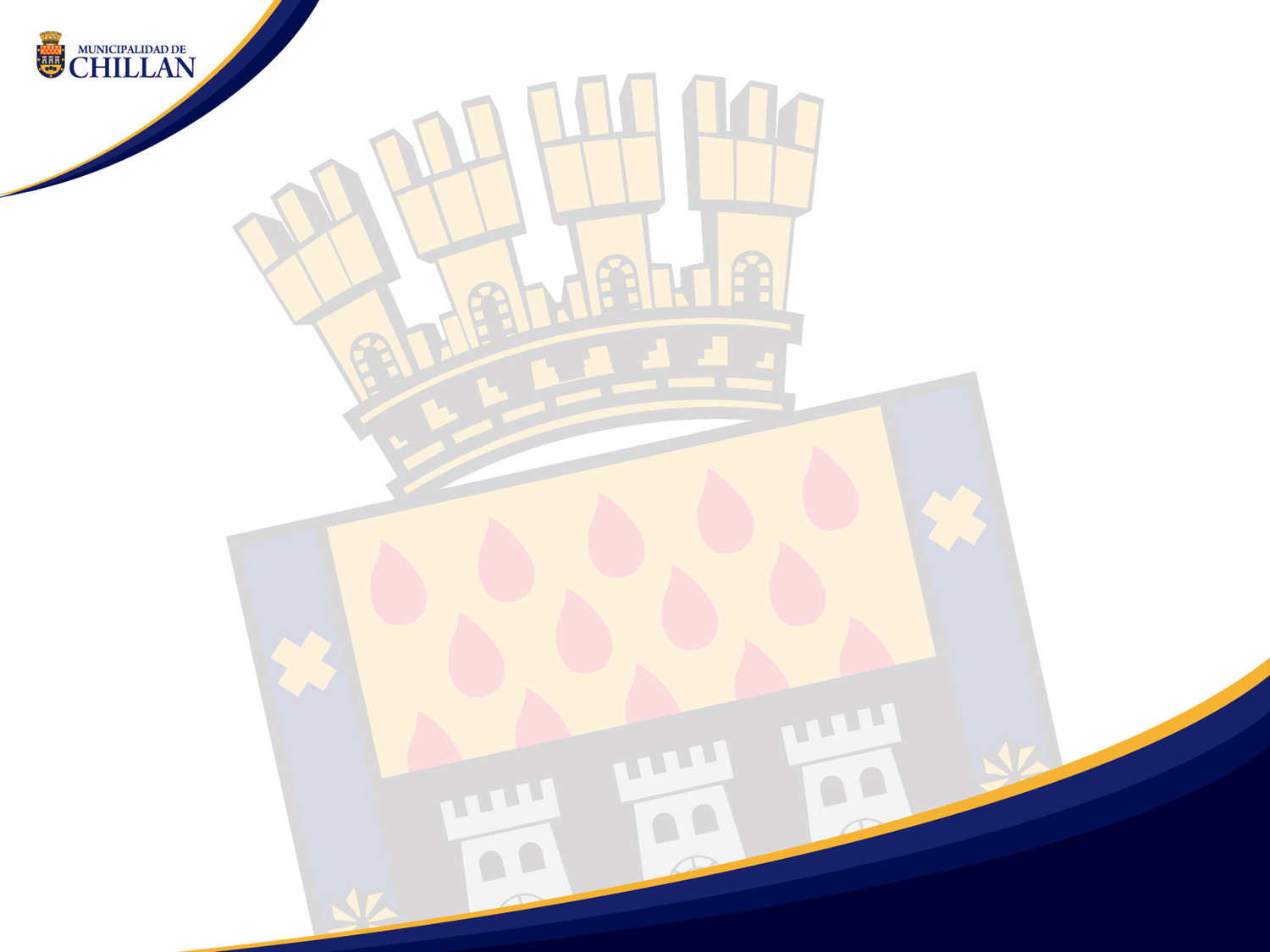 DECLARACIÓN DE INTERESES Y PATRIMONIO
TÍTULO II De la declaración de intereses y patrimonio.
CAPÍTULO 1°De los sujetos obligados y del contenido de la declaración de intereses y patrimonio.
(Artículo 4.-) Además de los sujetos señalados en el Capítulo 3°de este Título, se encontrarán obligados a realizar una declaración de intereses y patrimonio, en los términos que indica esta ley, las siguientes personas:
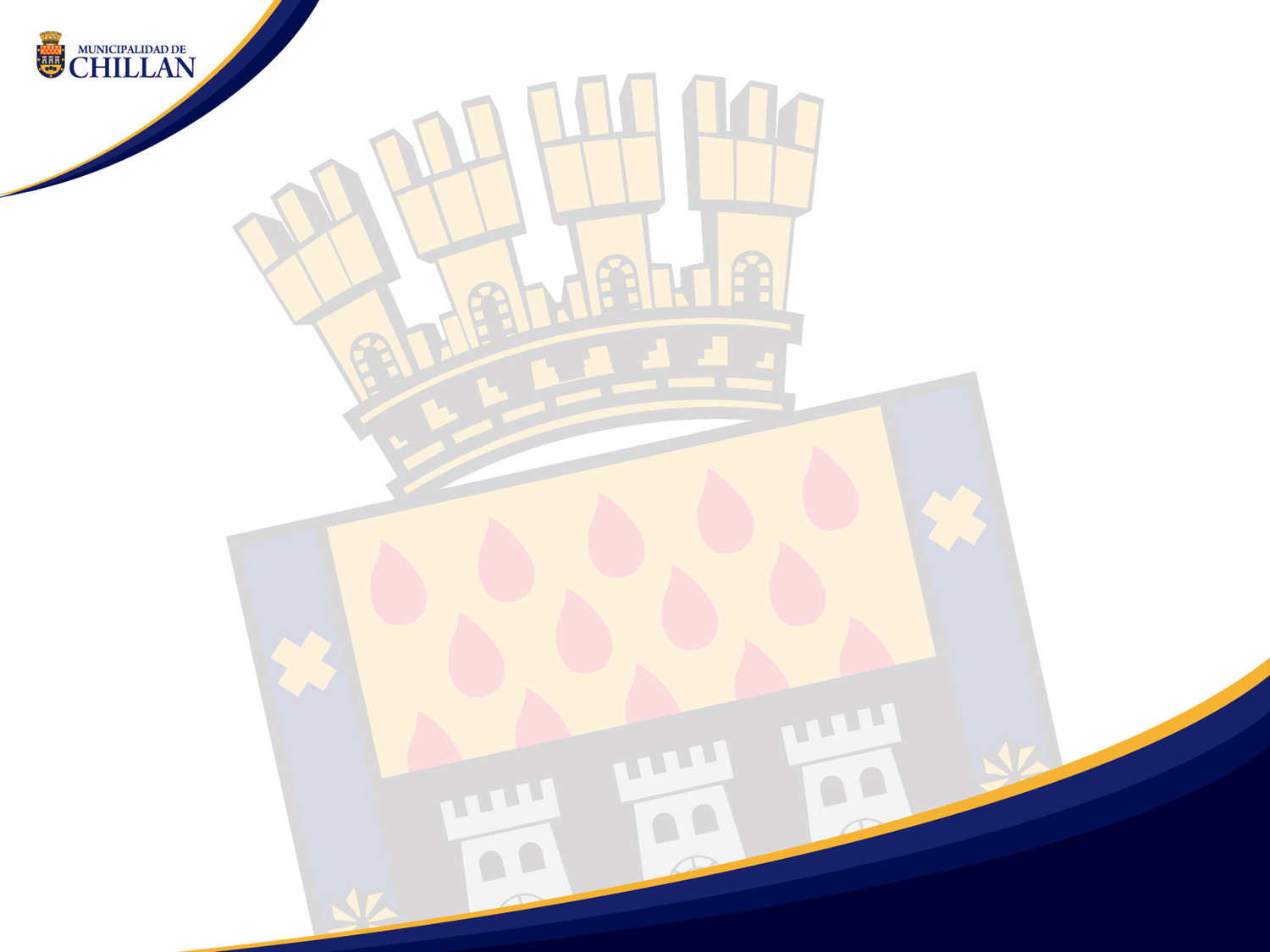 DECLARACIÓN DE INTERESES Y PATRIMONIO
(Indicación de numerales en lo que nos interesa)...
4. Los alcaldes, concejales y consejeros regionales.... 
8. ..., y los directores y secretarios ejecutivos de fundaciones, corporaciones o asociaciones reguladas en el decreto con fuerza de ley N°1, del año 2006, del Ministerio del Interior, que fija el texto refundido, coordinado y sistematizado de la ley N°18.695, orgánica constitucional de municipalidades. ...,
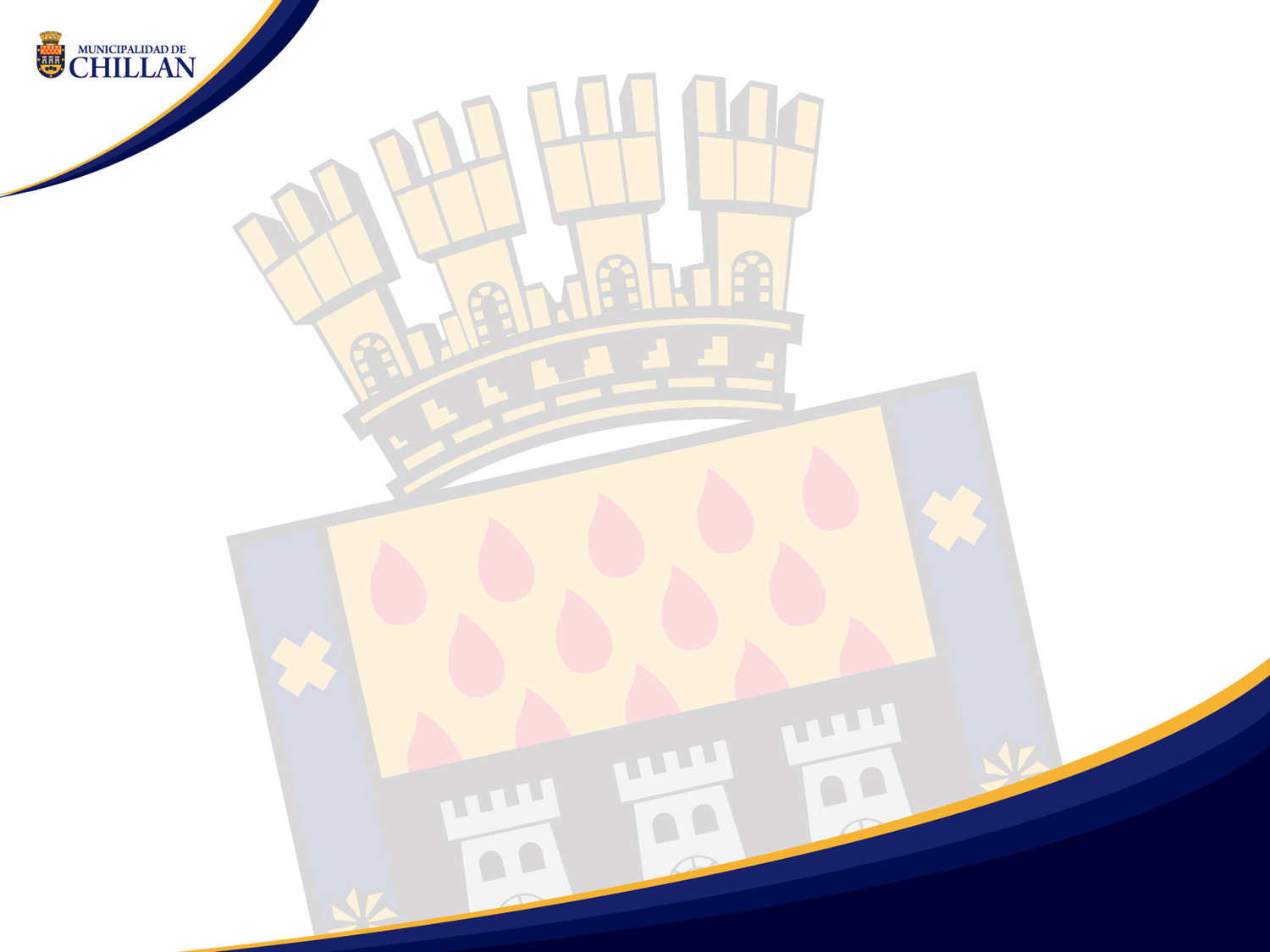 DECLARACIÓN DE INTERESES Y PATRIMONIO
9. Los funcionarios que cumplan funciones directas de fiscalización.
10. Las demás autoridades y personal de planta y a contrata, que sean directivos, profesionales y técnicos de la Administración del Estado que se desempeñen hasta el tercer nivel jerárquico de la respectiva planta de la entidad o su equivalente., ...
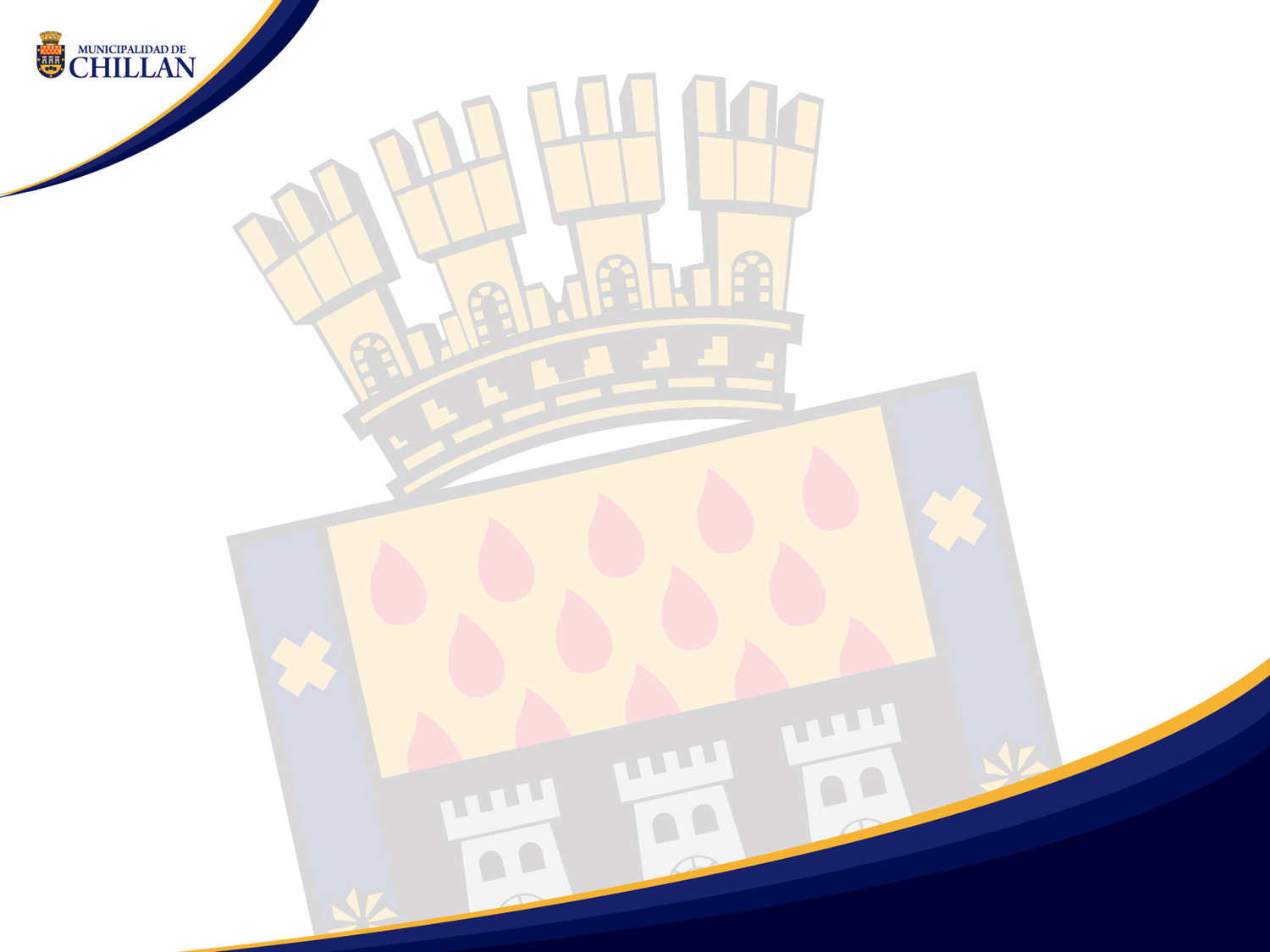 DECLARACIÓN DE INTERESES Y PATRIMONIO
11. Las personas contratadas a honorarios que presten servicios en la Administración del Estado, cuando perciban regularmente una remuneración igual o superior al promedio mensual de la recibida anualmente por un funcionario que se desempeñe en el tercer nivel jerárquico, incluidas las asignaciones que correspondan.
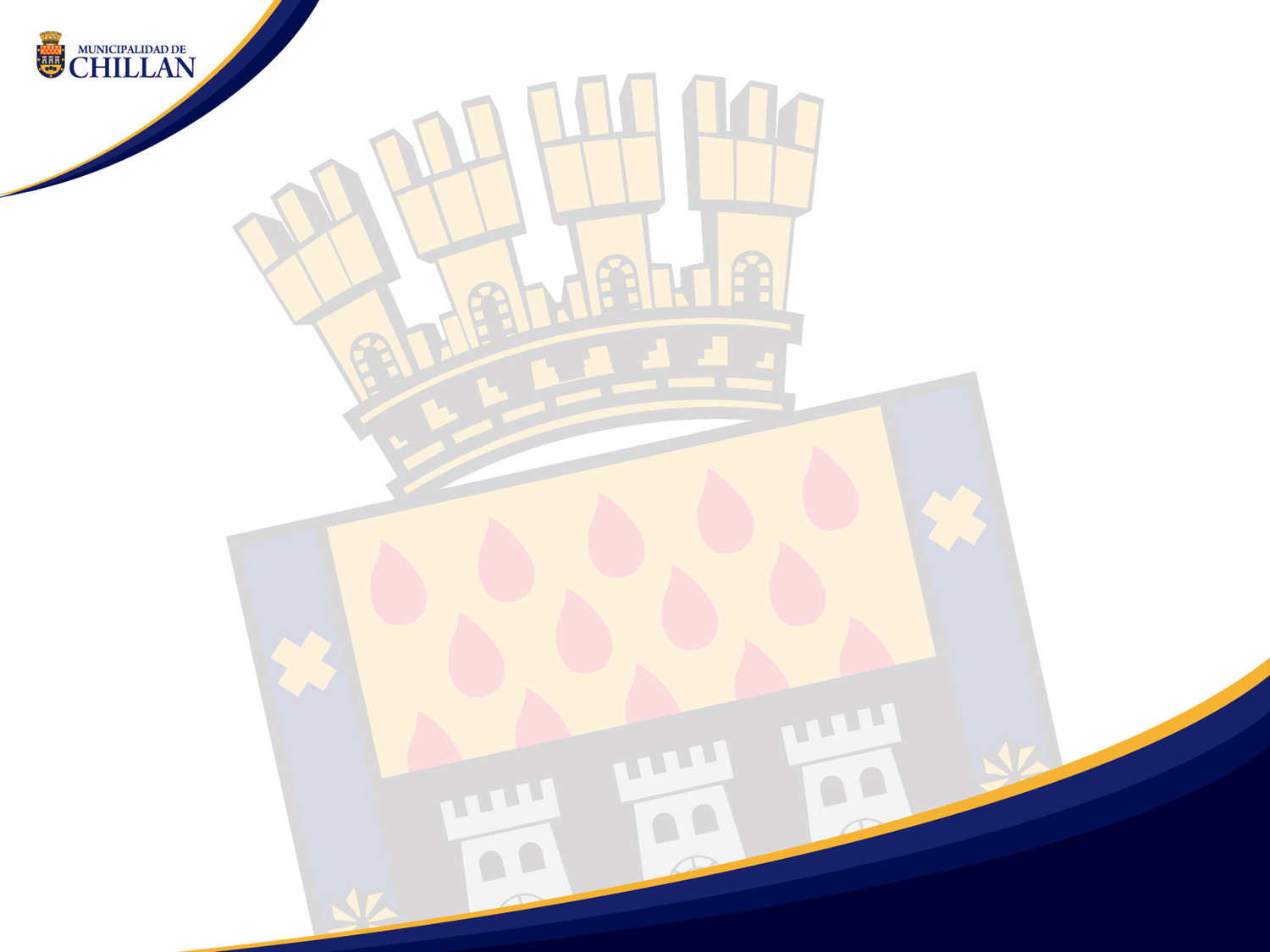 FECHAS DE LA DECLARACIÓN Y SU ACTUALIZACIÓN
(Artículo 5) La  declaración de Intereses  y patrimonio deberá efectuarse dentro de los treinta días  siguientes  de la fecha de asunción  del cargo.
Además, el declarante deberá actualizarla:
a) anualmente, durante el mes de marzo , y
b) dentro de los treinta días posteriores a concluir sus funciones.
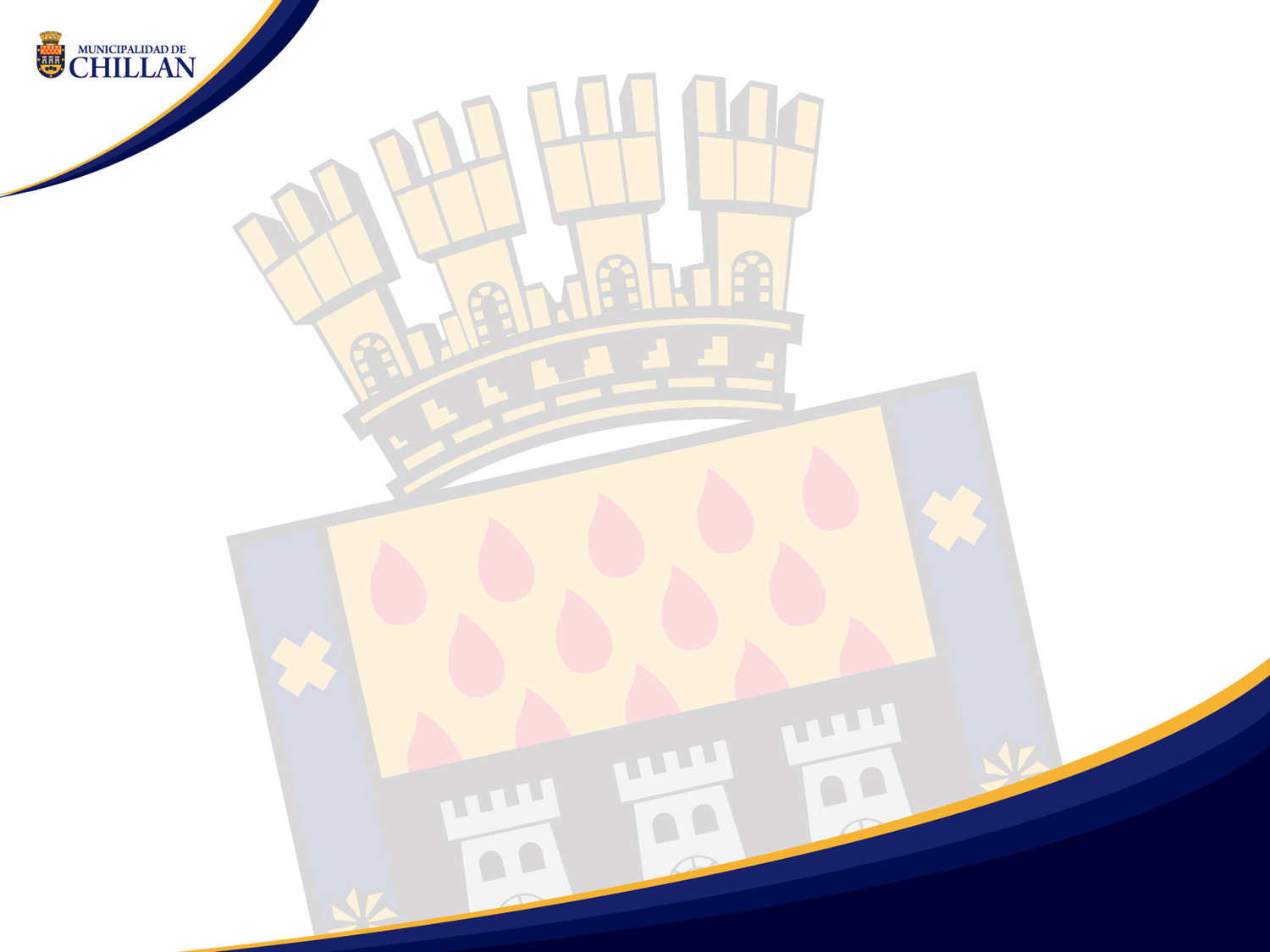 FORMAS DE EFECTUARLA
Artículo 6°.-La  declaración de intereses  y patrimonio, y sus actualizaciones, deberán efectuarse a través de un formulario electrónico y conforme a lo previsto en la ley Nº 19.799.
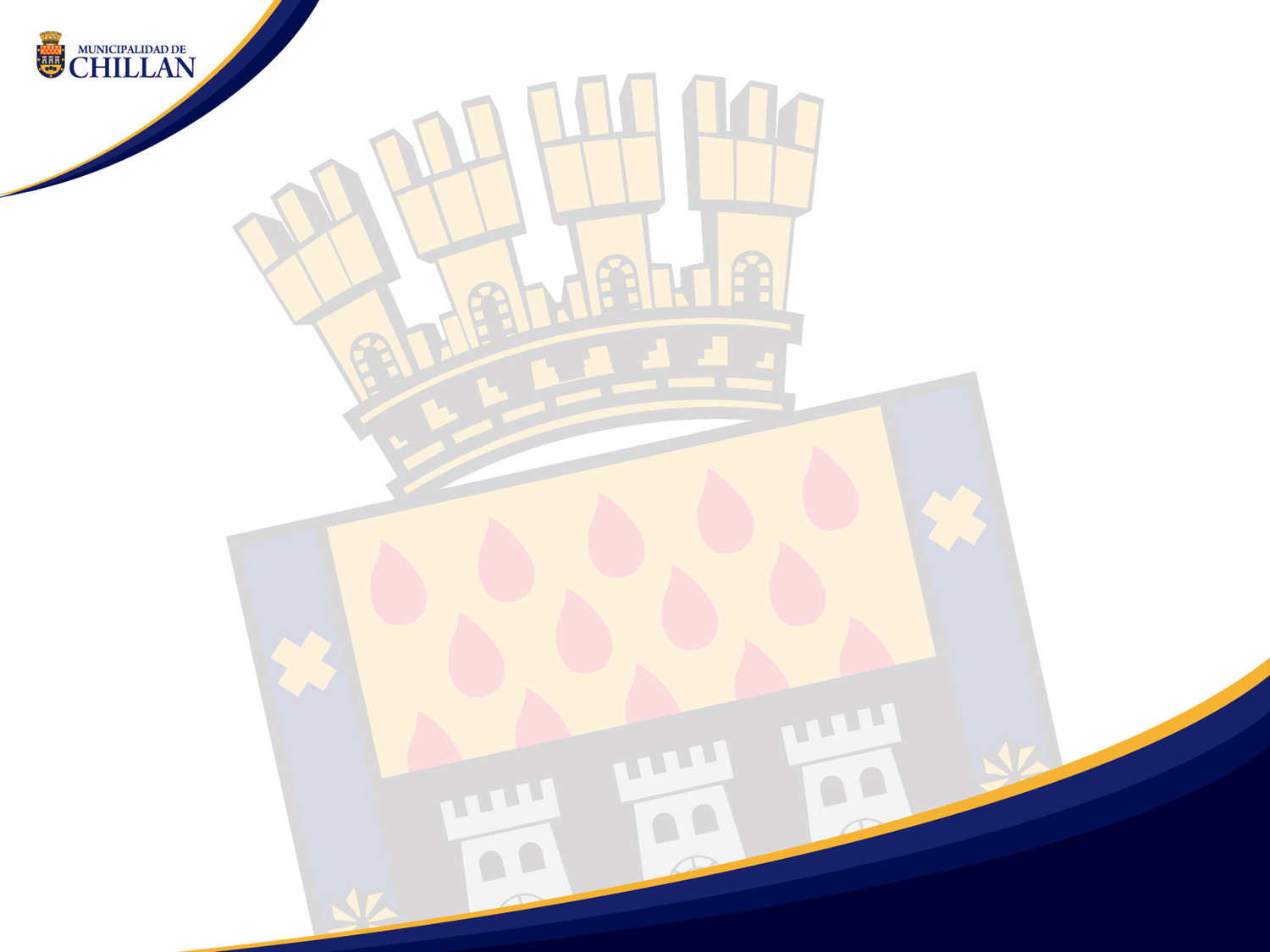 En caso de no estar implementado o habilitado el respectivo formulario electrónico, la declaración podrá efectuarse en papel , debidamente autentificada al momento de su recepción por el ministro de fe del órgano u organismo al que pertenezca el declarante o, en su defecto, ante notario.
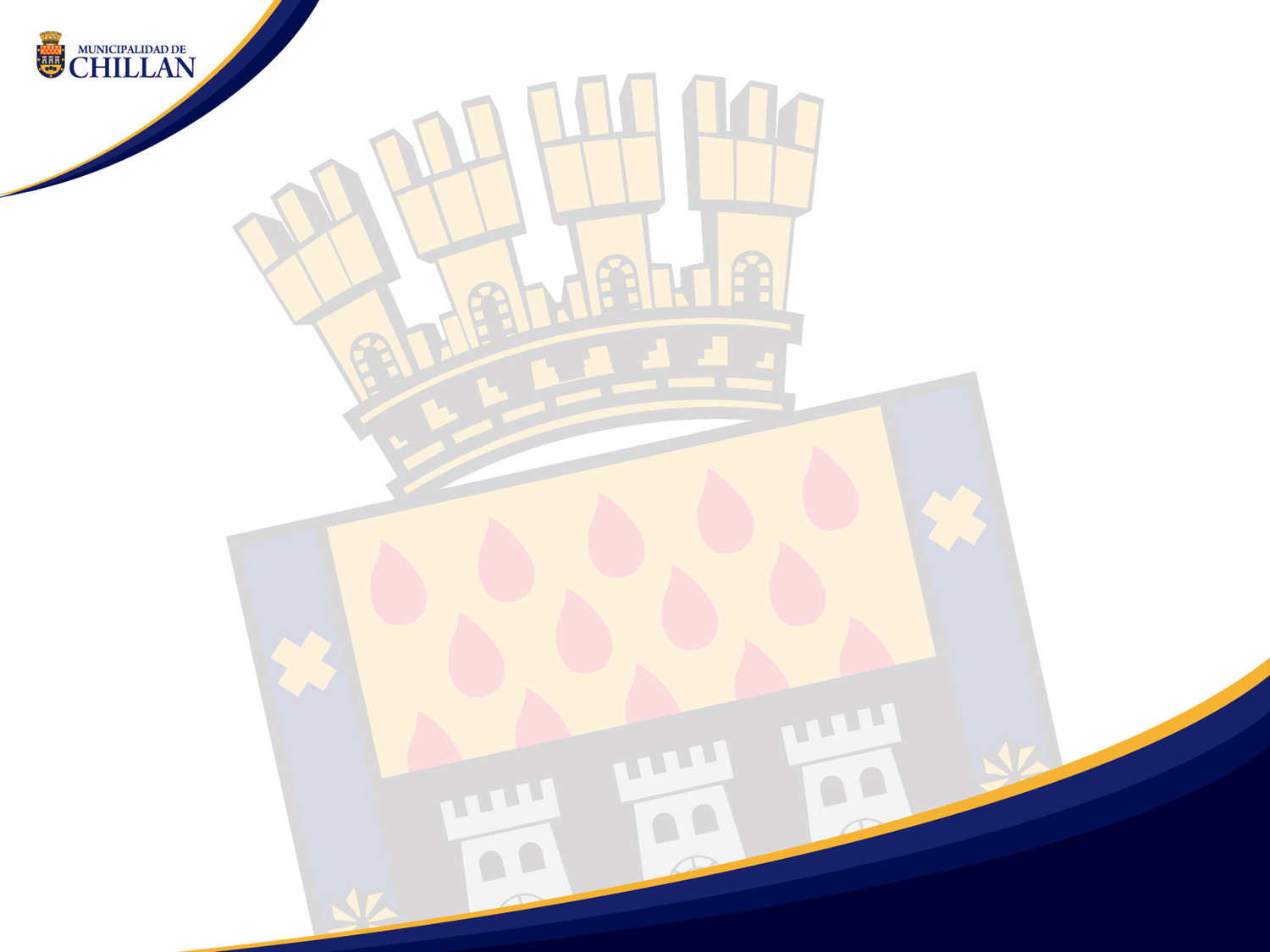 PUBLICIDAD DE LA DECLARACION
La declaración será pública, sin perjuicio De los datos sensibles y datos personales que sirvan para la individualización del declarante y su domicilio, y revestirá, Para todos Los efectos legales, la calidad de declaración jurada
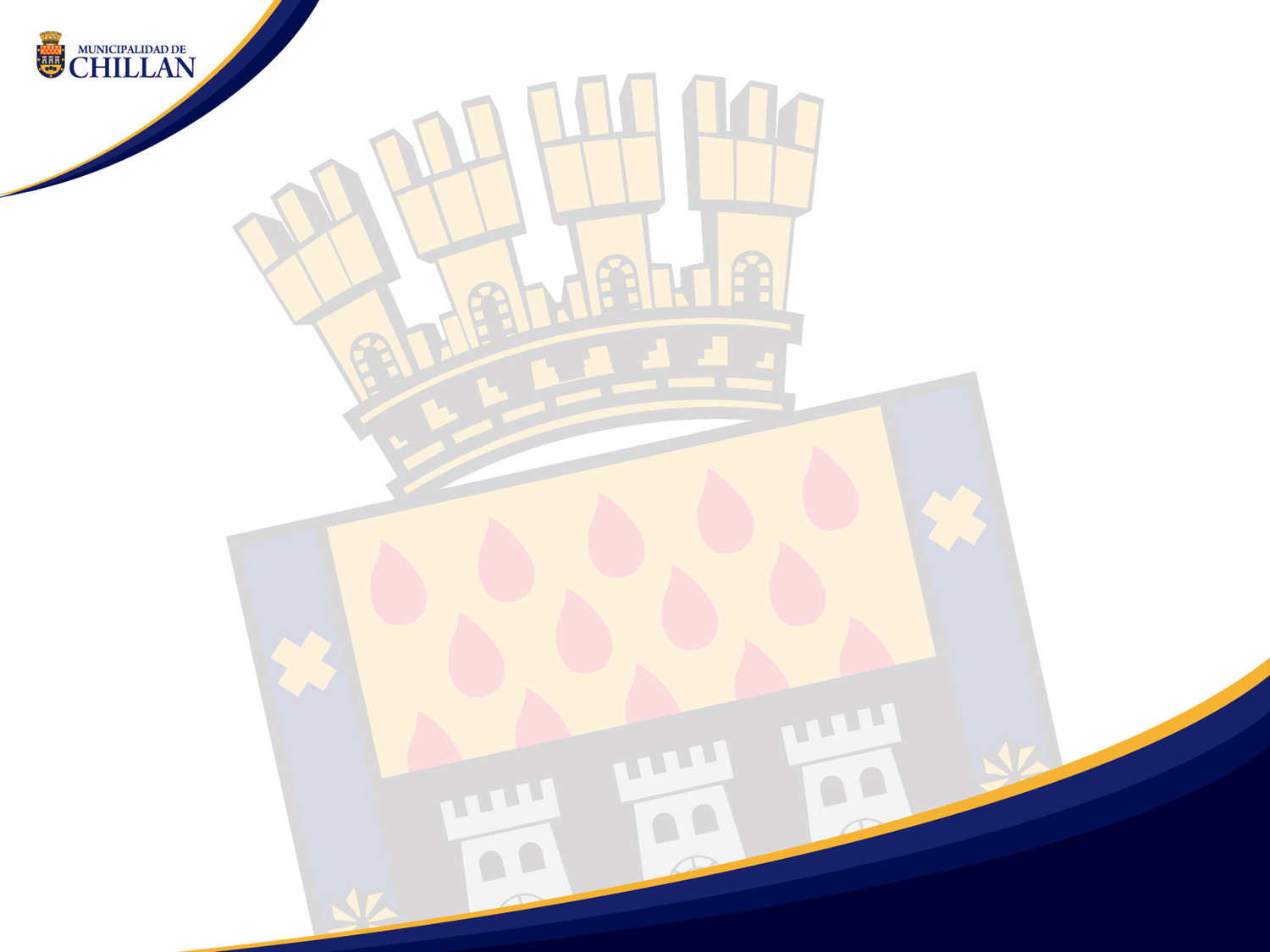 CONTENIDO DE LA DECLARACION
(Artículo 7) La declaración de intereses y patrimonio deberá contener la fecha y lugar en que se presenta y la singularización de todas las actividades y bienes del declarante que se señalan a continuación :
a) Actividades profesionales, laborales, económicas, 
gremiales o de beneficencia, sean o no remuneradas, que realice o en que participe el declarante, incluidas las realizadas en los doce meses anteriores a la fecha de  asunción del cargo.
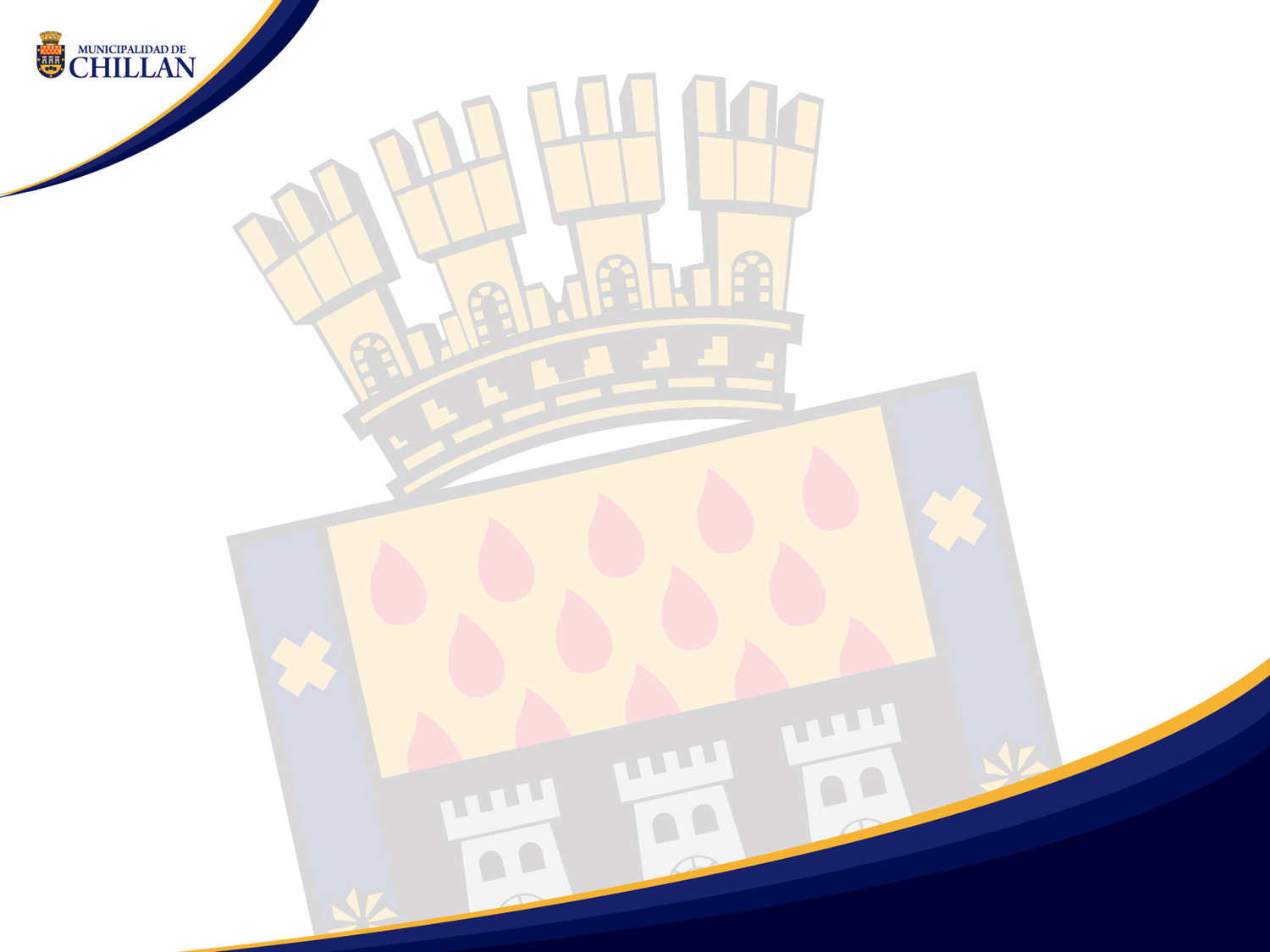 CONTENIDO DE LA DECLARACION
b) Bienes inmuebles situados en el país o extranjero. 
De los ubicados en Chile, deberá indicarse su avalúo fiscal y fecha de adquisición, las prohibiciones, hipotecas, embargos, litigios, usufructos, fideicomisos y demás gravámenes que les afecten, con mención de las respectivas inscripciones, sea que tengan estos bienes en propiedad, copropiedad, comunidad, propiedad fiduciaria o cualquier otra forma de propiedad. 
De los ubicados en el extranjero, deberá indicarse el valor corriente en plaza de los mismos, en los términos del artículo 46 bis de la ley N° 16.271. Asimismo, se deberá incluir aquellos inmuebles sobre los cuales ejerza otros derechos reales distintos de la propiedad.
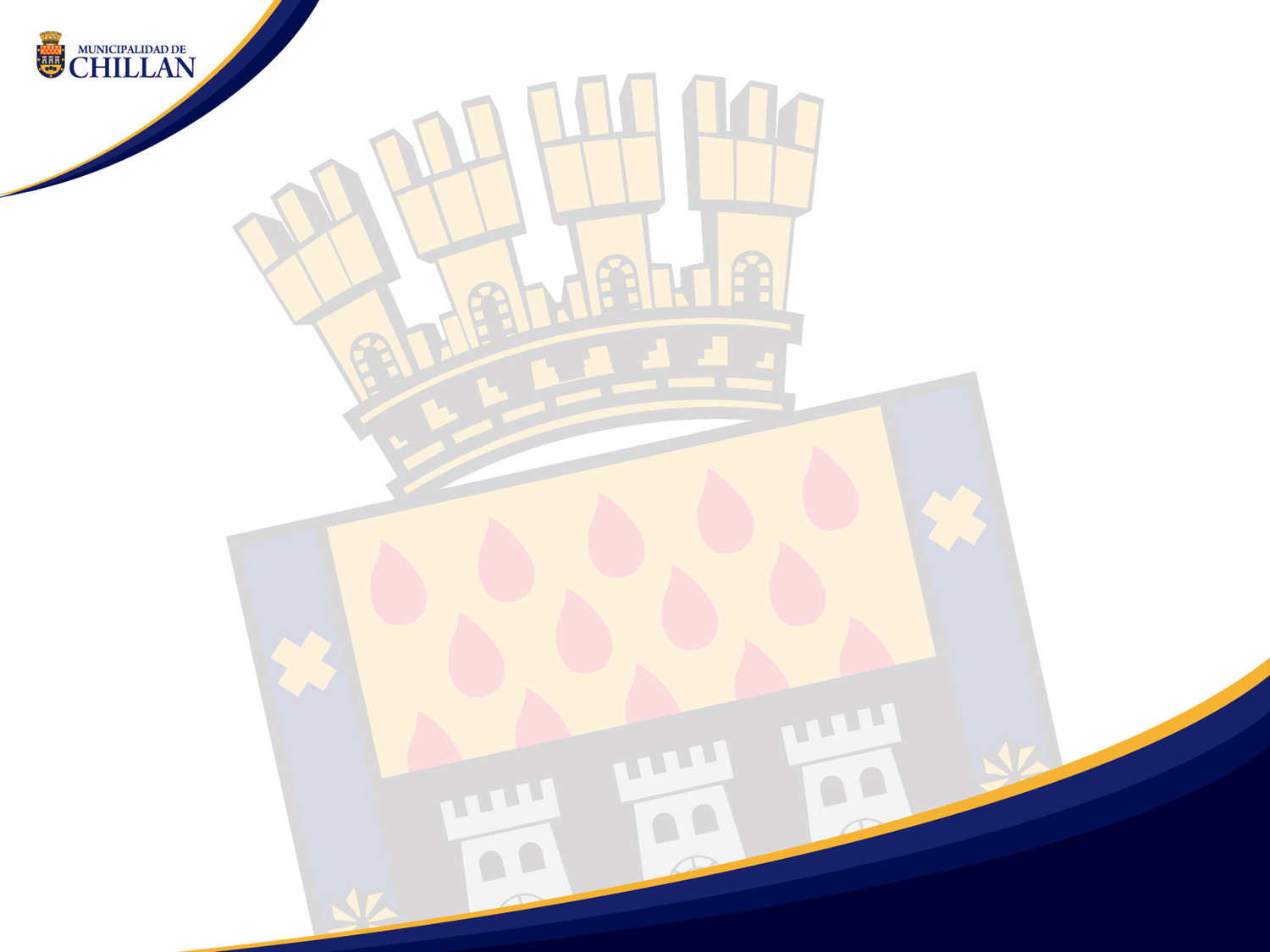 CONTENIDO DE LA DECLARACION
c) Derechos de aprovechamiento de aguas y concesiones de que sea titular el declarante.
d) Bienes muebles registrables , tales como vehículos motorizados, indicando su inscripción en el Registro Nacional de Vehículos Motorizados y su avalúo fiscal, y las naves y aeronaves señalando su tasación, matrícula y los datos para su debida singularización.
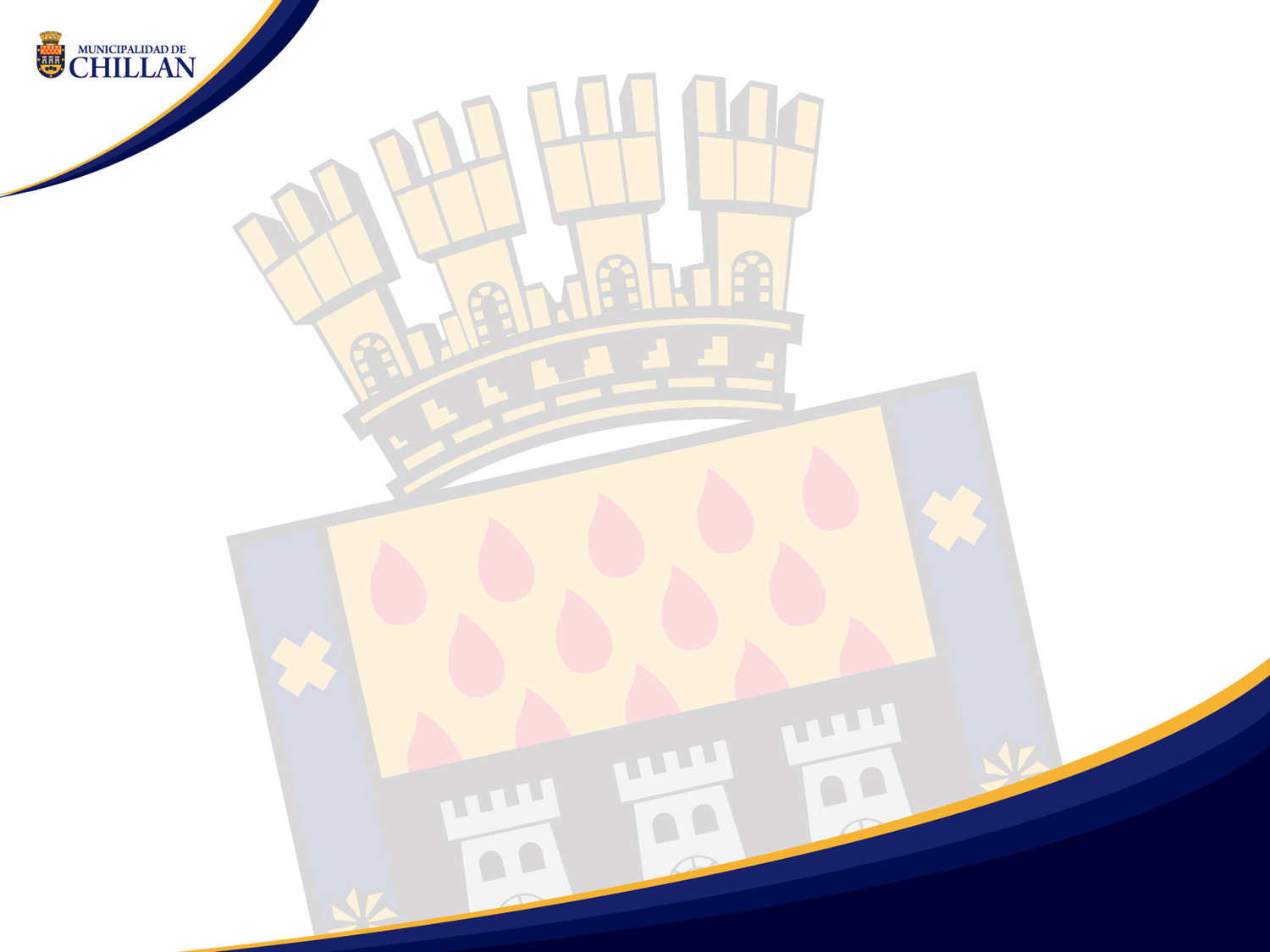 CONTENIDO DE LA DECLARACION
e) Toda clase de derechos o acciones, de cualquier naturaleza , que tenga el declarante en comunidades, sociedades o empresas constituidas en Chile, con indicación del nombre o razón social, giro registrado en el S.I.I., porcentaje, cantidad de acciones, fecha de adquisición de las acciones o derechos y el valor corriente en plaza o, a falta de éste, el valor de libros de la participación que le corresponde. También deberá incluirse derechos o acciones que tenga en sociedades u otras entidades constituidas en el extranjero, indicando los datos que permitan su adecuada singularización y valorización.
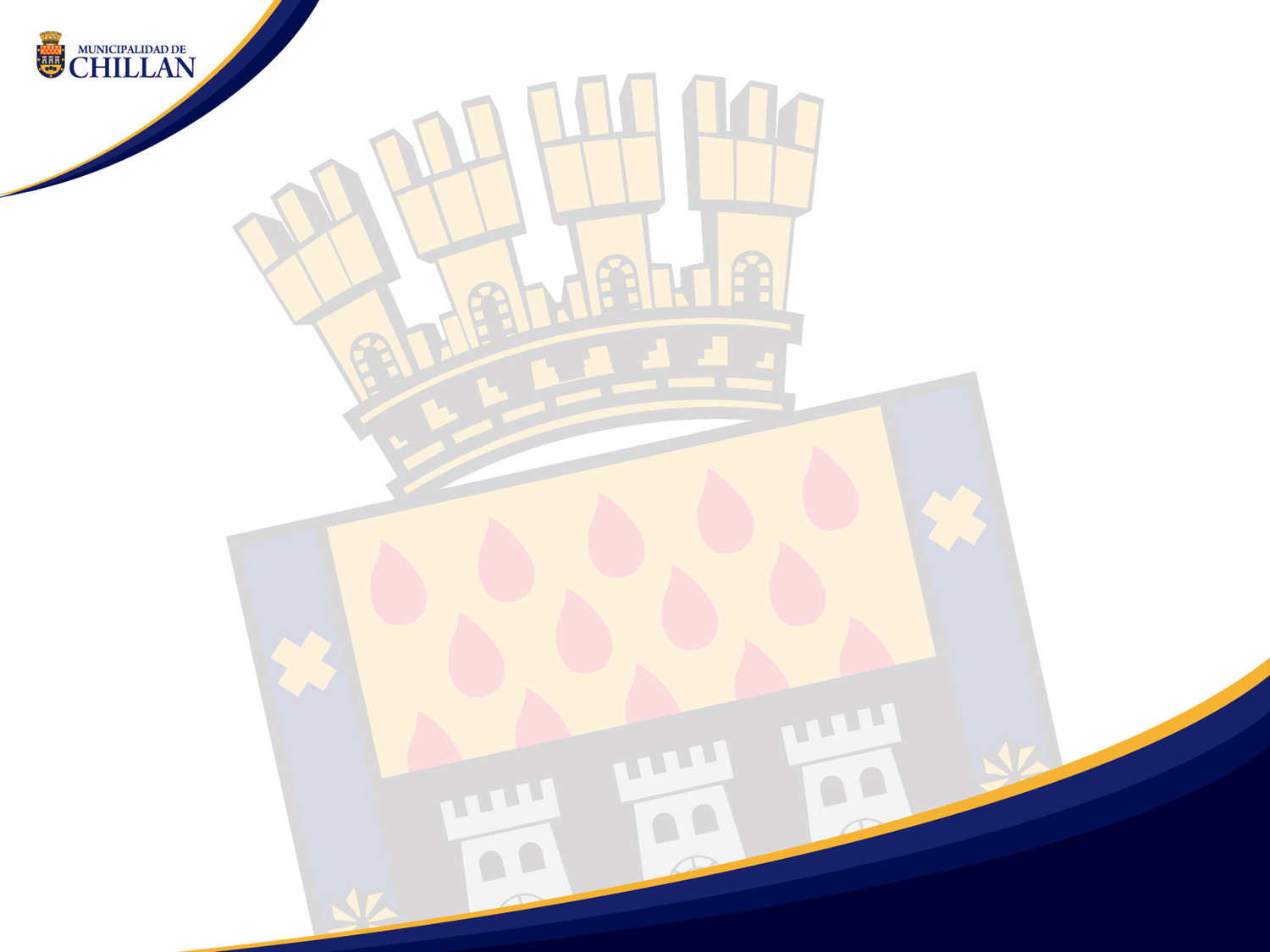 CONTENIDO DE LA DECLARACION.
Cuando los derechos o acciones de que sea titular le permitan ser controlador de una sociedad, en los términos del artículo 97 de la ley N°18.045, o influir decisivamente en la administración o en la gestión de ella, también deberán incluirse los bienes inmuebles, derechos, concesiones y valores a que se refieren las letras b), c) y f) de este artículo, y los derechos y acciones de que trata esta letra que pertenezcan a dichas comunidades, sociedades o empresas, en los términos referidos precedentemente.
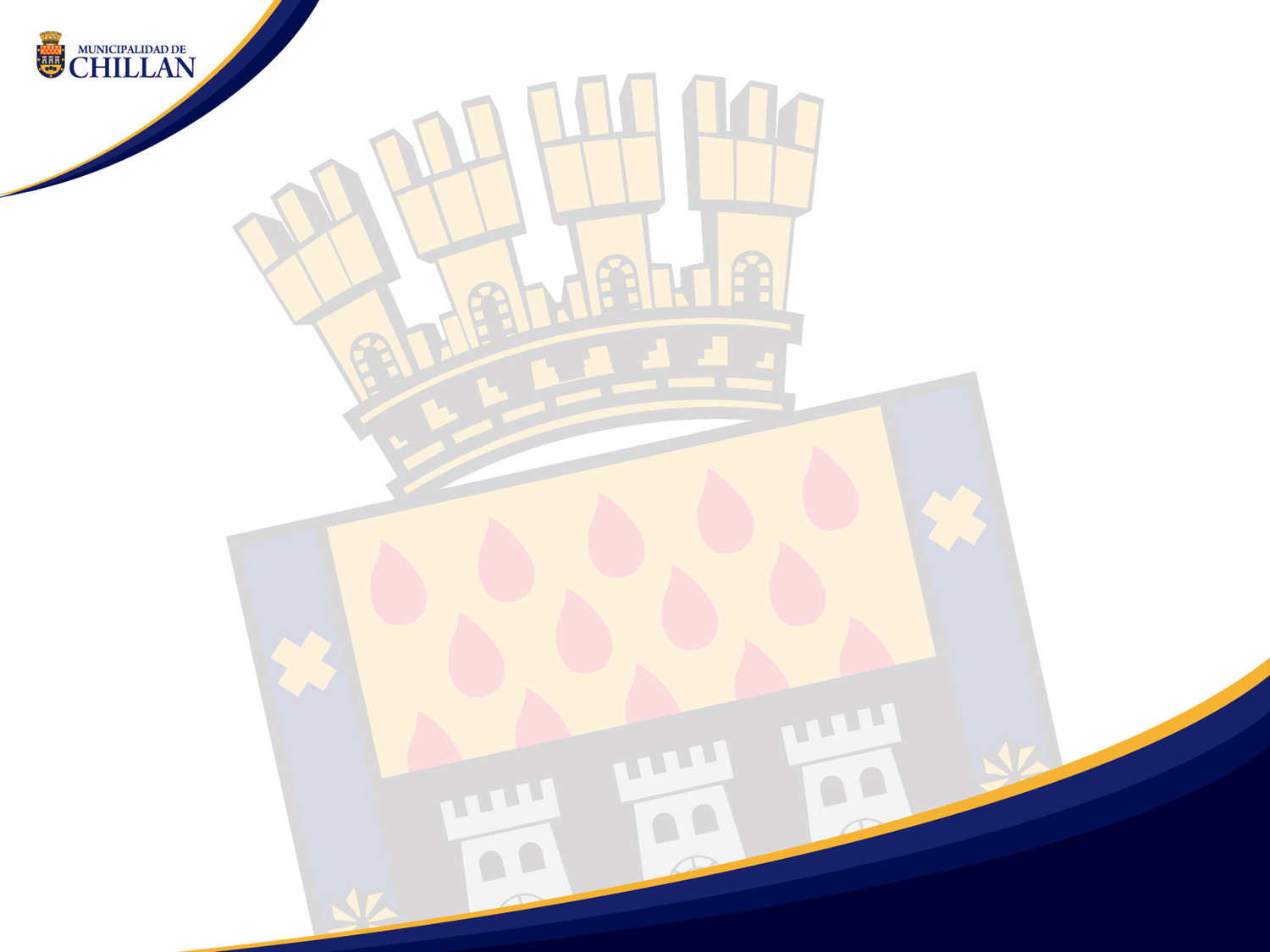 CONTENIDO DE LA DECLARACION.
f) Valores, distintos de aquellos señalados en la letra anterior , a que se refiere el inciso primero del artículo 3 ° de la ley N°18.045, que tenga la autoridad o el funcionario declarante, sea que se transen o no en bolsa, tanto en Chile como en el extranjero, incluyendo aquellos emitidos o garantizados por el Estado, por las instituciones públicas centralizadas o descentralizadas y por el Banco Central de Chile, con indicación de su fecha de adquisición y de su valor corriente en plaza.
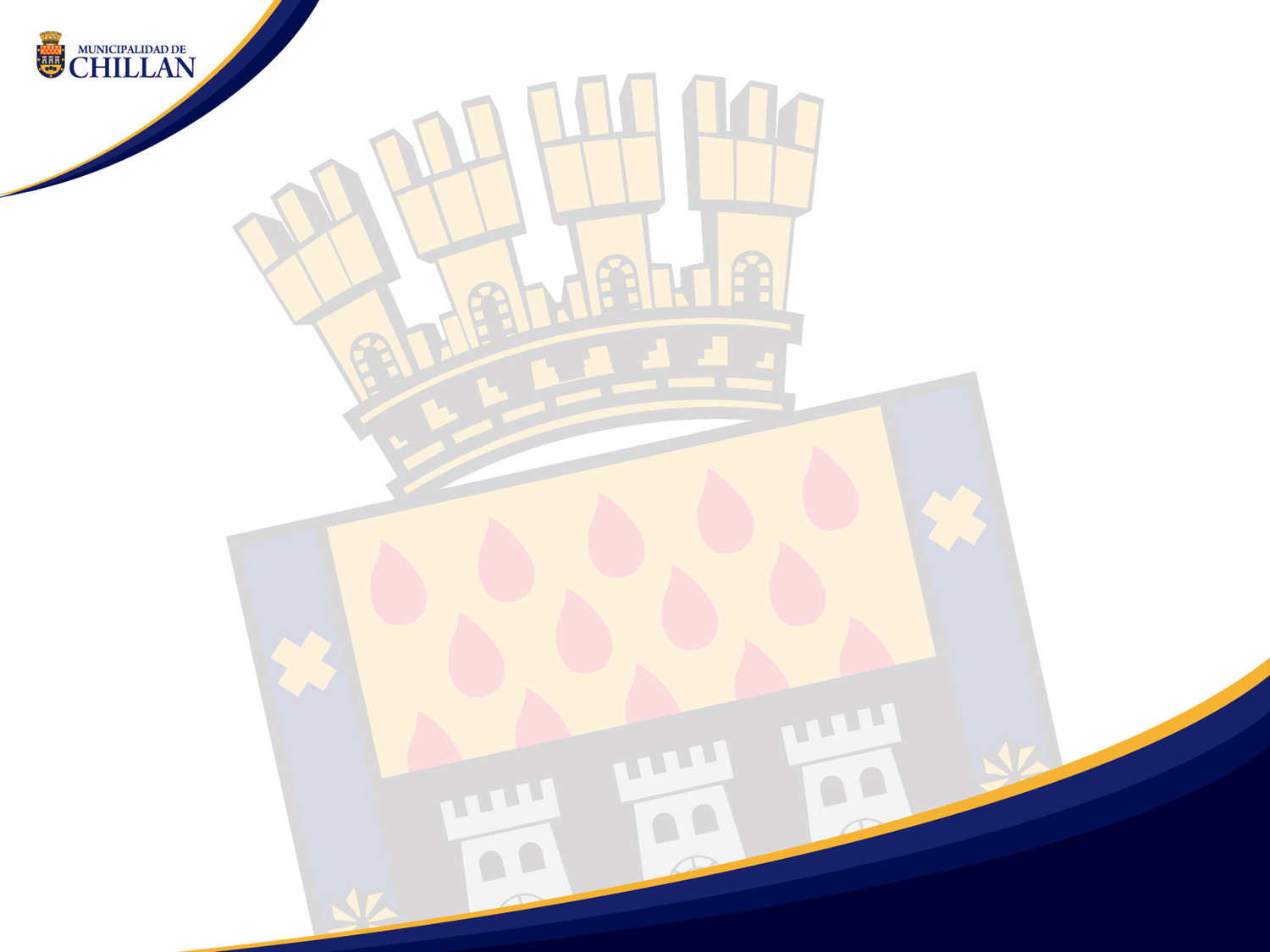 CONTENIDO DE LA DECLARACION.
g) Contratos De mandato Especial de administración de cartera De valores Con indicación de los siguientes antecedentes : individualización De la persona Jurídica mandataria ; fecha de celebración De el o los contratos ; notaría pública O consulado de Chile  donde dueron otorgados, Según corresponda, Indicando El valor comercial Global de la cartera de activos Entregada En administración A la fecha De la declaración, Conforme a lo informado por el mandatario En La Última Memoria Anual presentada
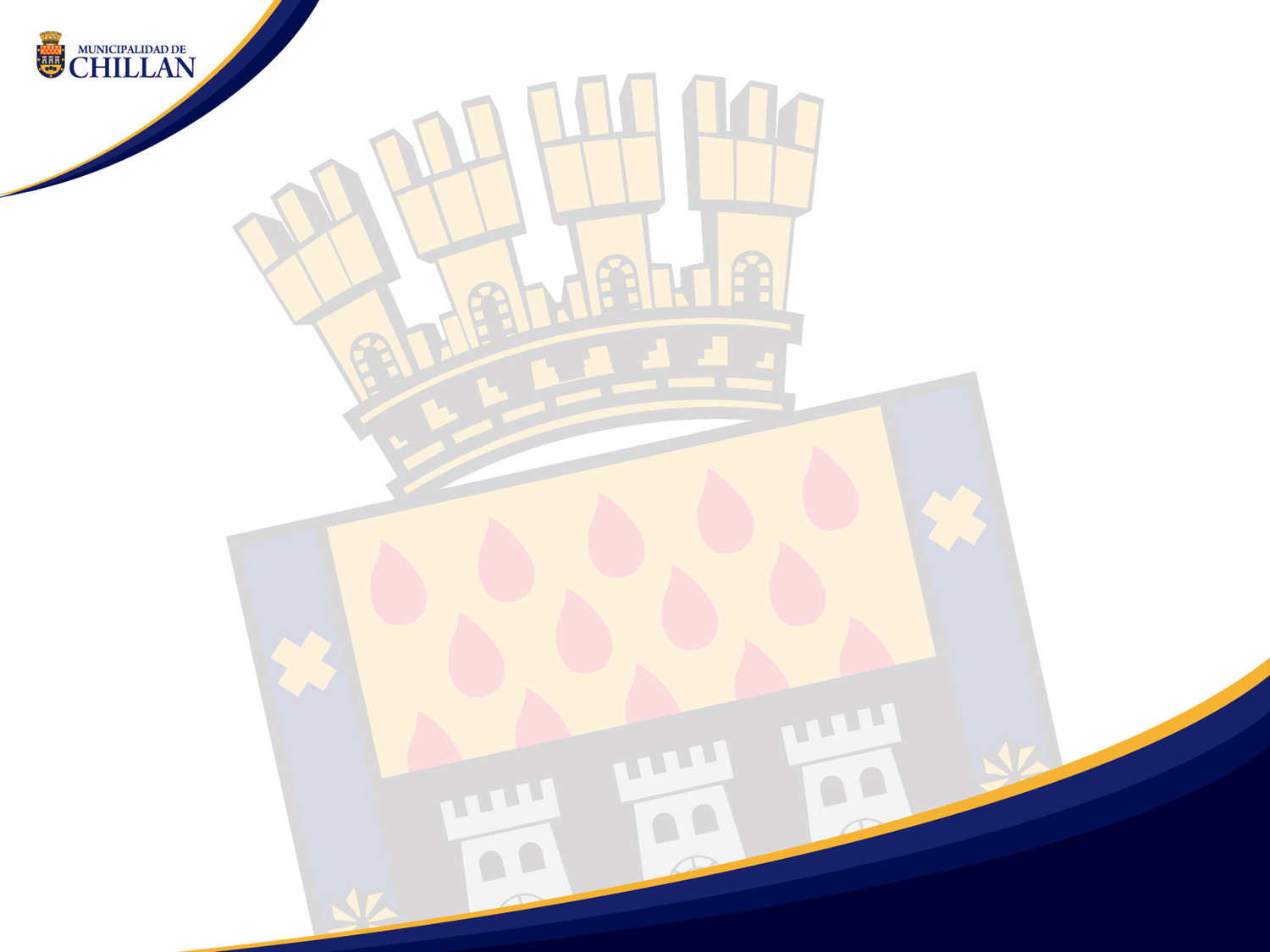 CONTENIDO DE LA DECLARACION.
h) La enunciación del pasivo, siempre que en su conjunto ascienda a un monto superior a cien unidades tributarias mensuales.
La declaración deberá incluir asimismo el nombre completo del declarante y de su cónyuge o conviviente civil.